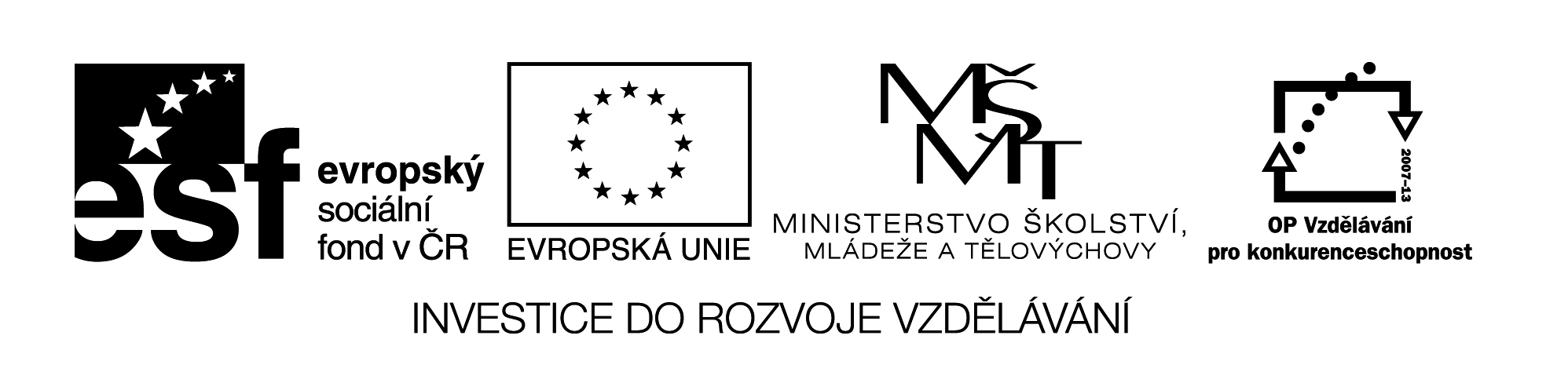 Opisné vazby s infinitivem
Digitální učební materiál byl vytvořen v rámci projektu 
Inovace a zkvalitnění výuky na Slovanském gymnáziu
CZ.1.07/1.5.00/34.1088
Opisné vazby – perífrasis verbales:
Jsou vazby, ve kterých sloveso ve tvaru určitém ztrácí svůj původní význam, a modifikuje význam slovesa významového v infinitivu
Příklad CZ: Dal si říct. Pustil se do čtení. Rozplakal se, apod…
Pozn: Čeština používá jiných způsobů vyjádření: např. 
zpodstatnělá slovesa: čtení
předpony: roz-
jiné, viz dále
Menú
Začátek děje
Průběh děje, trvání, opakování
Konec děje
Ostatní
Začátek děje
DAR EN
Zatvrdit se (v něčem), pojí se se slovesy 
PENSAR, DECIR, CREER
Se slovesy pohybu; se slovesy nálady a
meteorologickými jevy; ustálená fráze 
– ECHARSE A PERDER – zkazit se, zničit se
ECHARSE A
PONERSE A
Začít, pustit se do (něčeho), dát se do (něčeho – 
meteorologické jevy)
ROMPER A
Náhlý začátek, obvykle se slovesy: REÍR, LLORAR, 
HABLAR, GRITAR, CHILLAR, CANTAR, LLOVER
IR A
Budocí čas, v CZ vyjádříme dokonavým slovesem
LIARSE A
Menú
Hovorové, pejorativní vyjádření
Dio en pensar mal de mí.
Se echó a correr cuando vio el autobús.
Cuando se lo dije se echó a llorar.
Si dejas la leche en la mesa se echa a perder.
Ponte a estudiar.
Se puso a llover.
Cuando le quité el cochecito al niňo rompió a gritar.
Te voy a decir la verdad.
Cuando se lía a hablar no hay quien le pare.
Pustil se do běhu, …Když jsem jí to řekl, dala se do pláče.
Pustil se do běhu, …
Když necháš mléko na stole, zkazí se.
Když začne mluvit, nikdo ho nezastaví.
Když jsem tomu dítěti vzal autíčko, rozkřičelo se.
Začal si o mě myslet to nejhorší.
Řeknu ti pravdu.
Rozpršelo se. Dalo se do deště.
Dej se do učení. Pusť se do učení
Doplň vhodnou opisnou vazbu:
Cuando menos lo esperé
rompió a/ se puso / se echó a
llover.
Cuando le conté el chiste, Javi
rompió a
reírse.
vamos a
Maňana no
salir.
se pone a
Cuando Elvira
trabajar, no se deja distraer.
Mi vecina siempre
se lía a
hablar, así que no la escucho.
Es muy peligroso
dar en
decir cosas malas de tus amigos.
Průběh, trvání, opakování děje
SEGUIR SIN
Rozvíjení, trvání děje. Překládáme jako – stále ne.
VOLVER A
Opakování děje, překládáme jako – znovu.
Menú
Doplň vhodnou opisnou vazbu:
siguen sin
Algunas personas
entender que no vale la pena lamentar.
sigue sin
poder andar.
Se rompió la pierna y
Después de cinco aňos, ayer
volví a
fumar.
(yo)
he vuelto a
esquiar desde aquel accidente.
No
Konec děje
ACABAR DE
Právě něco dokončit. Se záporem znamená mírnou 
negaci, překládáme jako – ne zcela.
ACABAR POR
- Ukončení dlouhotrvajícího děje, překládáme 
jako – nakonec.
DEJAR DE
Přestat něco dělat, přestat s něčím.
- V záporu – děj, který není dokončen
- Dokonce, dojít tak daleko
- Konečně, nakonec
LLEGAR A
Doplň vhodnou opisnou vazbu:
(tú)
Deja de
hablar! Eres un pesado.
Después de 8 aňos de estudiar el alemán
acabó por
gustarme.
(ellos)
acaban de
Qué bueno!
contratarme. Maňana empiezo a trabajar.
(yo)
llego a
No
comprender lo que dices.
Me provocaba de tal manera que un día
(yo)
llegué a
pegarle.
Aunque no podía pagar la hipoteca
(él)
llegó a
solucionar
el problema con el préstamo de sus padres.
Ostatní
DAR POR
Přemrštěná reakce, zbláznit se do něčeho.
QUEDAR POR
Zbývat
QUEDAR(SE) EN
Dohodnout se (na něčem)
VENIR A
Přibližně
sloužit k (něčemu)
Doplň vhodnou opisnou vazbu:
queda por
Y ahora
hacer sólo el pastel y la fiesta está preparada.
(nosotros)
Hemos quedado en
ir a cenar fuera.
dio por
Me
leer novelas criminales de Agata Christie.
viene a
ha venido a
a resolver problemas de la empresa.
El nuevo director
Zdroje
FIALOVÁ, I., V. JUŘINOVÁ, a J. ŠKUTOVÁ.  Španělská slovesa. 1.vyd. Brno : Computer Press, 2006. ISBN 80-251-1000-1. Kap. 30, s.132 – 136.